THEORIES OF WAGE DETERMINATION
Dolly Kumari
Department of Economics
M.L.Arya College, Kasba, Purnia
Class- B.A part-1
Paper-1
28-04-20
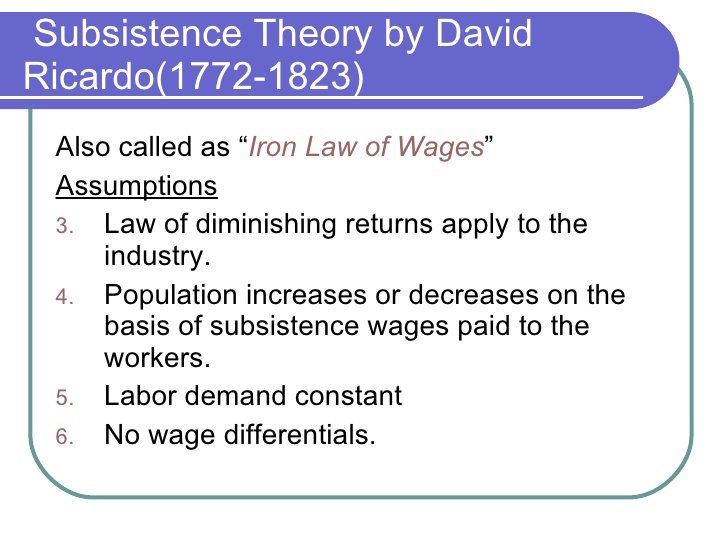 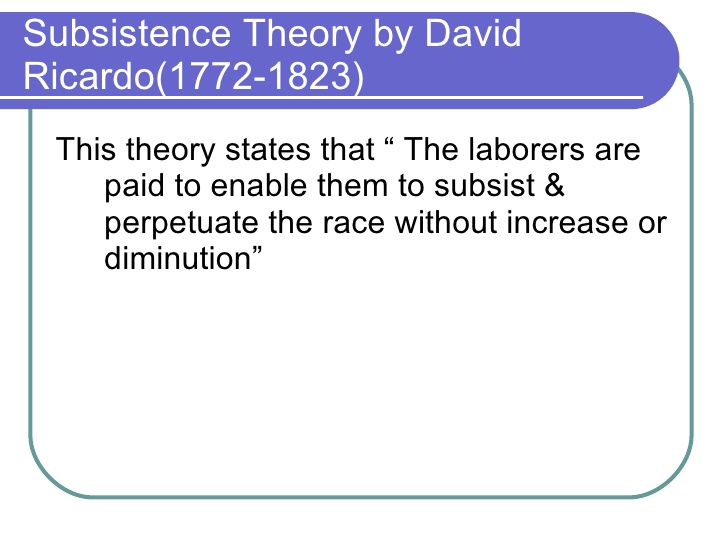 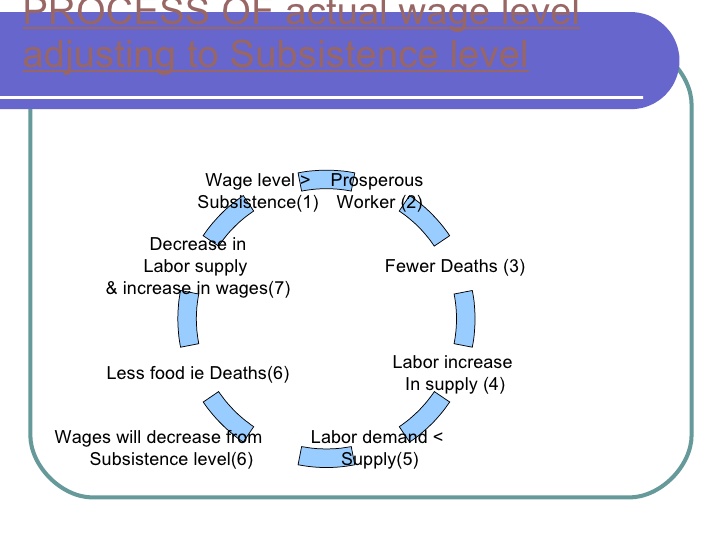 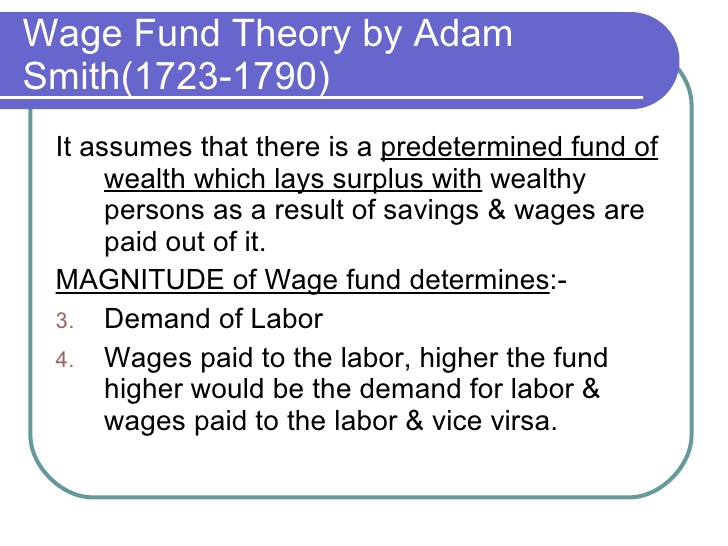 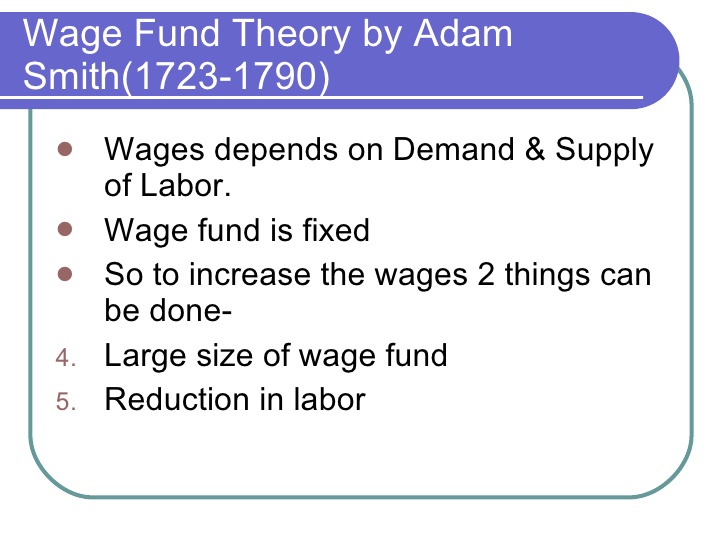 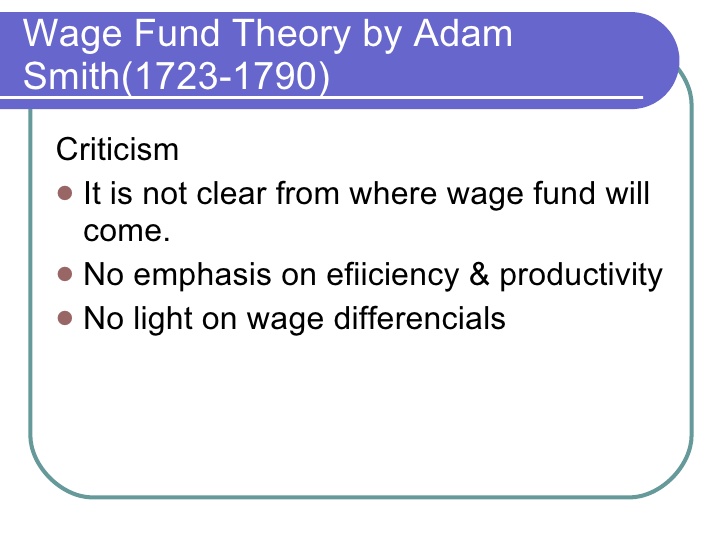 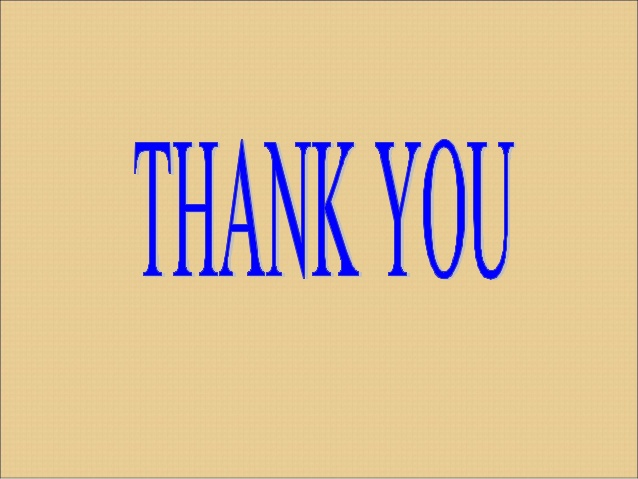